SIP/ASBU/2012-WP/30
Economic issues  Formulation of Business  casesH. Sudarshan
WORKSHOP ON PREPARATIONS FOR AN‑CONF/12 − ASBU METHODOLOGY
(Bangkok, 14-18/Nadi, 21-25 May 2012)
Outline
Economic aspects of Global ATM System 
Costs
Benefits
Cost/benefit studies
Business Case
Funding 
Cost recovery 
Organizational format
2
ICAO SIP 2012 - ASBU workshops
Economic and organizational aspects related to  Global ATM Operational concept
States should strive for the efficient and cost-effective implementation of the global  ATM operational concept, using the GANP as the implementation planning document, through international cooperation and collaboration within the ATM community; and

States should consider facilitating implementation of the global ATM operational  concept by adopting, where appropriate, a regional approach in order to enhance transparency, efficiency, fairness, comparability and predictability of the costs of air transport infrastructure
3
ICAO SIP 2012 - ASBU workshops
System elements
Air Navigation infrastructure to Support ATM Operational Concept
ATM
CNS
AIM
AGA
MET
4
ICAO SIP 2012 - ASBU workshops
Allocation of costs ...
5
Allocation of Costs
Resolution A32-19 provides guidelines.
Cost allocation issues 
multi-modal services
allocation options
Categories 
Aeronautical  and non-aeronautical
Airport and en-route operations
Commercial and non-commercial users
6
ICAO SIP 2012 - ASBU workshops
Capital investmentWho is responsible?
States
Service providers
Airspace users
7
ICAO SIP 2012 - ASBU workshops
Again, how much?
Depends on the
implementation options!
8
ICAO SIP 2012 - ASBU workshops
X
N —  collision risk
F —  fuel conservation
E — material expenditure
T —  time
Gain
E1 (future system)
X
X
N
F
X
Loss
E0 (traditional system)
X
X
X
T
T0
T1
General trend in the variation
of the main factors of the ATM system
9
ICAO SIP 2012 - ASBU workshops
Benefits
Airlines benefits
Route optimization (time, fuel)
Optimum altitudes
Dynamic aircraft route planning
More alternate airports
Reduced contingency fuel
Possible reduced crewing
Increased aircraft  utilization
Greater payload capability
Greater revenue generation
State benefits
Improved level of service
Consolidation of facilities
Reduced maintenance costs
Avoided capital costs
Airport benefits
Increased airports capacity
Improved airside management
Decrease in diversions in instrument meteorological conditions
Enhanced revenues
Happy passenger
10
ICAO SIP 2012 - ASBU workshops
Allocation of benefits
11
ICAO SIP 2012 - ASBU workshops
Benefit shares
CAA/Airports
Present
technology
Equipment
(avoided cost)
Airlines
Operating
Efficiencies
Airlines
Present
technology
Avionics
(avoided cost)
12
Cost/Benefit studies
The cost/benefit study to address the financial viability and implementation options
Measure of economic viability
Net present value (preferred method: Benefit-Costs>0)
Cost-effective
Least cost
Snapshot
Utility value
Pay-off period
 Sensitivity analysis
Analysis to ensure wide fluctuations in changing data conditions are taken into account
Validate the model using the best judgment
13
ICAO SIP 2012 - ASBU workshops
Cost/
Benefit
Analysis
Financial 
Analysis
Risk
 Analysis
What is Business case ?
A tool supporting planning and decision-making that can be used by public as well as private entities
Business case
14
ICAO SIP 2012 - ASBU workshops
Business Case and Business Plan
A business case: 
is specific to a project, a policy or a program proposal, and
covers the lifecycle of the proposal;
A business plan
normally covers an entire organization or enterprise, and 
is limited in time (typically 3 to 5 years)
15
ICAO SIP 2012 - ASBU workshops
Why do we need a Business case?
To convince the target audience:
of the need for the proposal
of the feasibility of the proposal
that the proposal is cost effective and beneficial
that the proposal is financially viable
that the risks involved are manageable
To be able to prioritize proposals
16
ICAO SIP 2012 - ASBU workshops
Content of a Business Case
The main sections of a business case are:
Description of the proposal
Identification of the stakeholders / partners
Cost-benefit analysis
Financial analysis
Risk analysis and management
17
ICAO SIP 2012 - ASBU workshops
Funding
Sources of financing include:
Contribution from governments (national or foreign) 
Commercial sources (debt financing) 
Accumulated excess of revenues over costs (profits)
Bonds
Equity financing (share capital)
Leasing
18
ICAO SIP 2012 - ASBU workshops
Cost recovery
Cost allocation and cost recovery principles are set forth in ICAO Document 9082
 Methods of cost recovery
Direct collection from users
Joint charges collection agency
Delegation to external agency
19
ICAO SIP 2012 - ASBU workshops
Organizational format for ANSPs
20
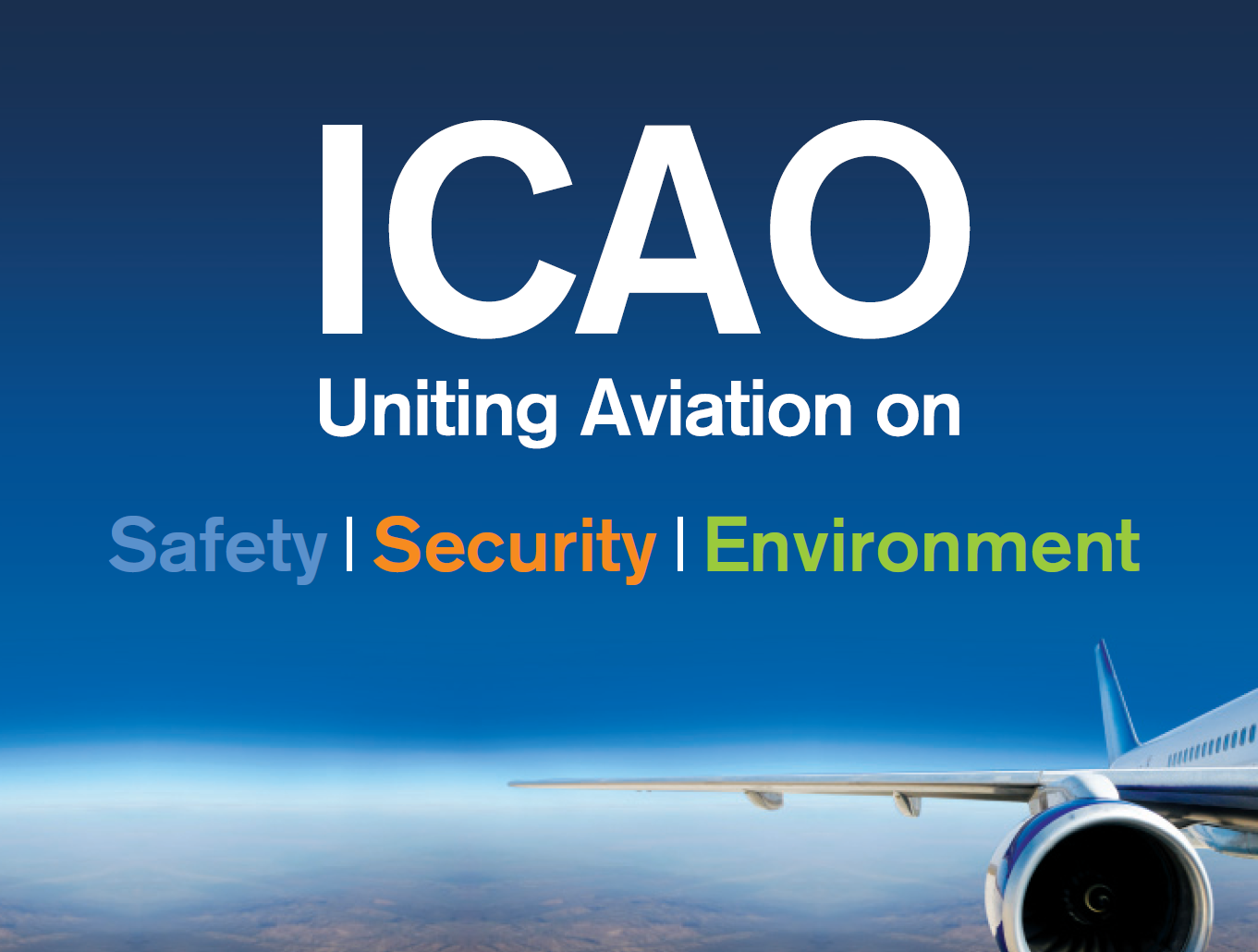 ICAO SIP 2012 - ASBU workshops
21